Lesson Starter
Rotational motion
Advanced Higher Physics
Angular displacement and radians
Firstly we will look at angular displacement, which replaces the linear displacement we are used to dealing with. Imagine a disc spinning about a central axis. 

We can draw a reference line along the radius of the disc. 

The angular displacement is the angle through which this line (the radius) has swept in time.
Angular displacement and radians
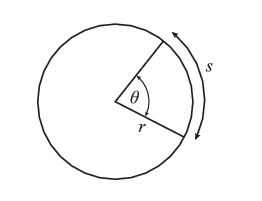 Angular displacement and radians
360° is equivalent to 2π rad, and this relationship can be used to convert from radians to degrees, and vice versa. 

It is useful to remember that π rad is equivalent to 180° and π/2 rad is equivalent to 90°. 

For the sake of neatness and clarity, it is common to leave an angle as a multiple of π rather than as a decimal, so the equivalent of 30° is usually expressed as π/6 rad rather than 0.524 rad.
Changing Degrees to Radians
Not on 
formula sheet
Copy into notes jotter
Angular displacement and Radians
The angular displacement is given the symbol θ, and is measured in radians (rad). 
The angular displacement is the angle through which the radius has swept in time.
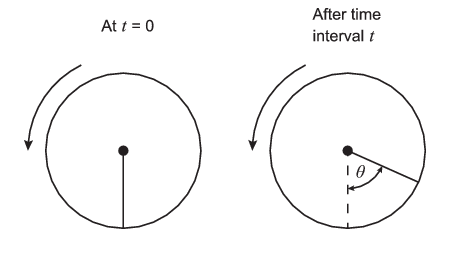 Angular velocity and acceleration
Copy into notes jotter:
Copy into notes jotter:
Example
It takes the Moon 27.3 days to complete one orbit of the Earth. Assuming the Moon travels in a circular orbit at constant angular velocity, what is the angular velocity of the Moon?
Answer
Orbits of the planets
Fill in the gaps for the following planets:
Copy into notes jotter:
Revolutions per minute to Radians per second
Not given in 
formula sheet
Tutorial 2.0
Questions 1-4
Radian Quiz
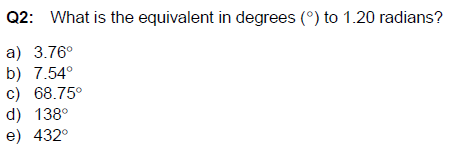 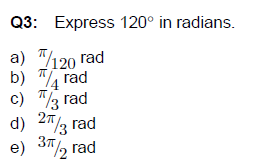 Radians quiz
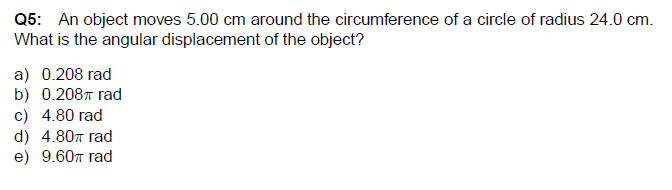 Periodic time and angular velocity
2π
0
3π/2
π/2
π
Copy into notes jotter:
Angular velocity, period and frequency
Where: 
ω = angular velocity (rad s-1)
T = period of rotation (s)
Copy into notes jotter:
Angular velocity, period and frequency
Where: 
ω = angular velocity (rad s-1)
f = frequency of rotation (Hz)
Mandatory Course Content Covered
Angular Acceleration
Copy into notes jotter:
Angular Acceleration
Where: 
ω = angular velocity (rad s-1)
α= angular acceleration (rad s-2)
t = time (s)
Kinematic relationships for angular motion
Kinematic relationships for angular motion
Kinematic relationships for angular motion
Copy into notes jotter:
Linear vs Rotational
Angular velocity Quiz
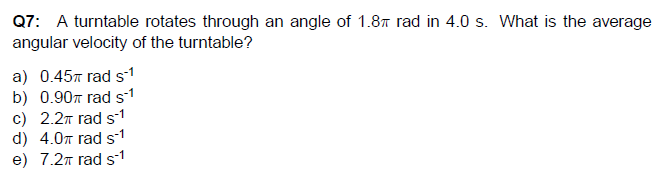 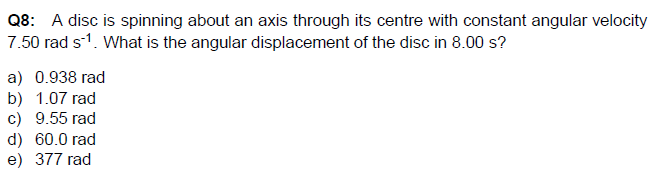 Quiz
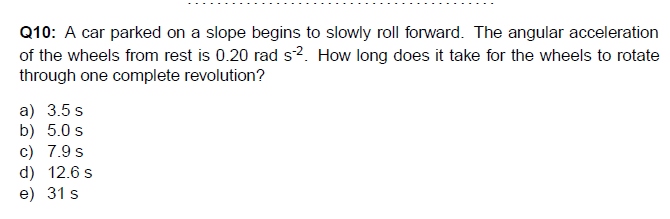 Example 1
An electric fan has blades that rotate with angular velocity 80 rad s-1. When the fan is switched off, the blades come to rest after 12 s. What is the angular deceleration of the fan blades?
Example 1 Answer
We follow the same procedure as we used to solve problems in linear motion - list the data and select the appropriate kinematic relationship.
Here we are told ω 0 = 80 rad s-1 ω= 0 rad s-1 t = 12 s α= ?
Copy into notes jotter:
Example 2
A wheel is rotating at 35 rad s-1. It undergoes a constant angular deceleration. After 9.5 seconds, the wheel has turned though an angle of 280 radians.
What is the angular deceleration?
Copy into notes jotter:
Example 2 Answer
Example 3
An ice skater spins with an angular velocity of 15 rad s-1. She decelerates to rest over a short period of time. Her angular displacement during this time is 14.1 rad.
Determine the time during which the ice skater decelerates.
Example 3 Answer
Lesson Starter
A disk start from rest and accelerates for 2.5s. After 2.5s the disk is rotating at 300 rpm. Calculate its angular acceleration. 

Calculate the angular displacement of the disk.
Mandatory Content Covered
Lesson Starter 22/06/17
Tangential speed and angular velocity
Tangential speed and angular velocity
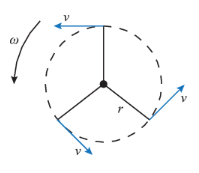 Tangential Speed and angular velocity
There is an important difference between v and ω - that two objects with the same angular velocity can be moving with different tangential speeds.
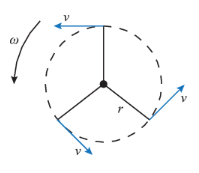 Tangential Speed and angular velocity
This difference in tangential speeds is emphasised in the diagram below:
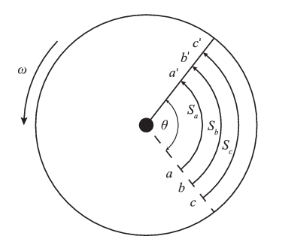 Tangential Speed and angular velocity
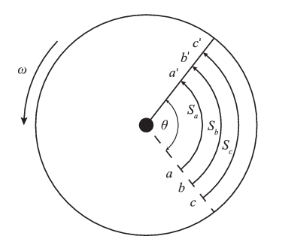 Copy into notes jotter:
Tangential speed and angular velocity
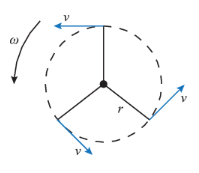 Copy into notes jotter:
Example 1
A turntable of radius 0.30 m is rotating at constant angular velocity 1.5 rad s-1. Compare the tangential speeds of a point on the circumference of the turntable and a point midway between the centre and the circumference.
Copy into notes jotter:
Example 1 Answer
Tangential Acceleration
Copy into notes jotter:
Tangential Acceleration
Mandatory content covered
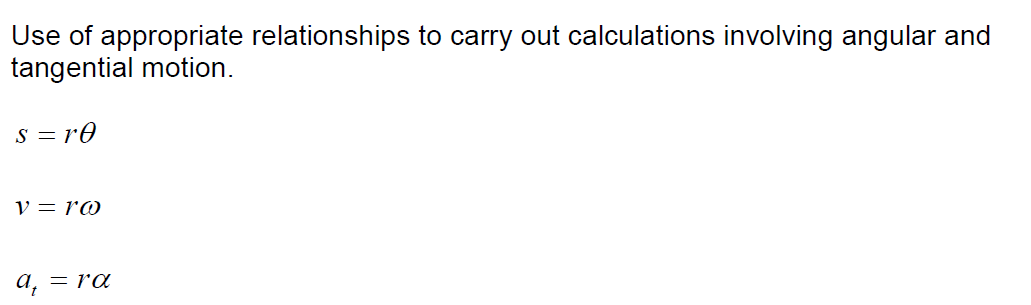 Experiment
Find the following for your own objects in circular motion:
Radius of string 
Time taken for 10 rotations 
Angular displacement 
Tangential velocity
Angular velocity 

Try with different radii
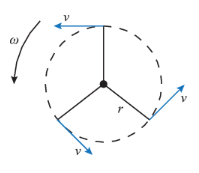 Centripetal Acceleration
Consider an object moving in a circle of radius r with constant angular velocity ω. We know that at any point on the circle, the object will have tangential velocity v=rω. The object moves through an angle Δθ in time Δt.
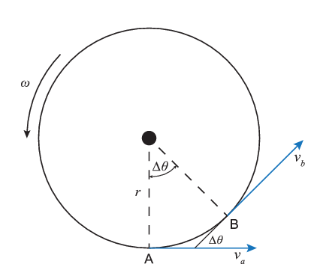 Centripetal Acceleration
The change in velocity Δv is equal to vb-va. We can use a 'nose-to-tail' vector diagram to determine Δv , as shown below. Both and have magnitude v, so the vector XY represents vb and vector YZ represents -va.
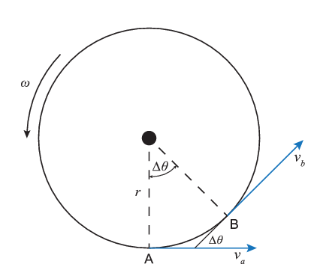 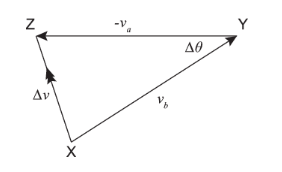 Centripetal Acceleration
In the limit where Δt is small, Δθ tends to zero. In this case the angle ZXY tends to 90°, and the vector Δv is perpendicular to the velocity, so Δv points towards the centre of the circle. 

The velocity change, and hence the acceleration, is directed towards the centre of the circle. 
Centripetal acceleration has the symbol ar since it acts towards the centre of the circle.
Centripetal Acceleration
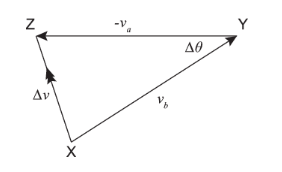 Centripetal Acceleration
The centripetal acceleration is always directed towards the centre of the circle, and it must not be confused with the tangential acceleration, which occurs when an orbiting object changes its tangential speed. 

The centripetal acceleration occurs whenever an object is moving in a circular path, even if its tangential speed is constant. (can also be referred to as “radial acceleration”)
Copy into notes jotter:
Centripetal Acceleration
Example 1
Find the centripetal acceleration of an object moving in a circular path of radius 1.20 m with constant tangential speed of 4.00 m s-1.
Answer
Copy into notes jotter:
Example 2
A model aeroplane on a rope 10 m long is circling with angular velocity 1.2 rad s-1. If this speed is increased to 2.0 rad s-1 over a 5.0 s period, calculate 
the angular acceleration;
the tangential acceleration;
the centripetal acceleration at these two velocities.
Copy into notes jotter:
Answer
Copy into notes jotter:
Answer
Copy into notes jotter:
Answer
Mandatory Content Covered
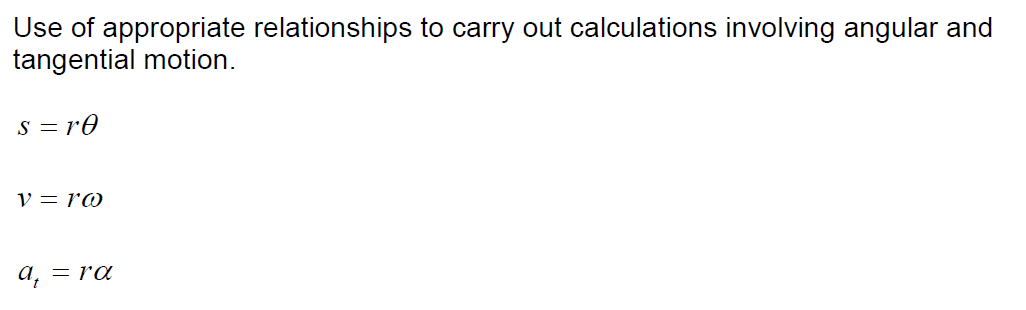 Centripetal Force
Centripetal Force
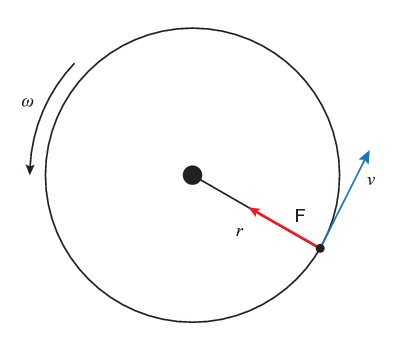 Copy into notes jotter:
Centripetal Force
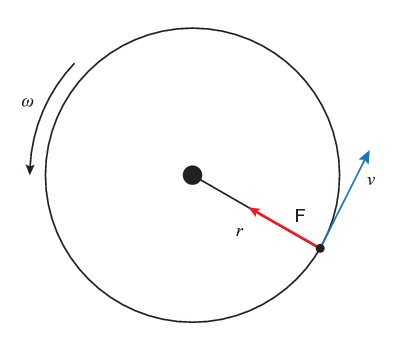 Copy into notes jotter:
Example 1
Compare the centripetal forces required for a 2.0 kg mass moving in a circle of radius 40 cm if the velocity is:
3.0 m s-1;
6.0 m s-1.
Copy into notes jotter:
Answer
Mandatory Content Covered
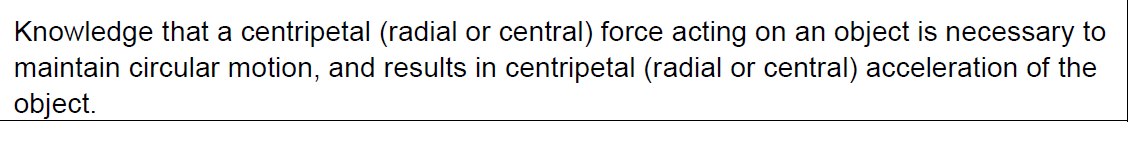 Do you remember?
Object moving in a horizontal circle
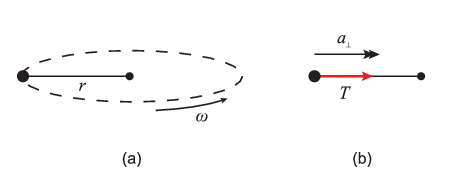 Vertical Motion
Let us now consider the same object being whirled in a vertical circle. The diagram below shows the object at three points on the circle, with the forces acting at each point.
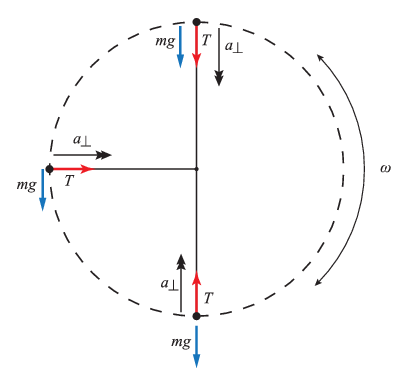 Vertical Motion
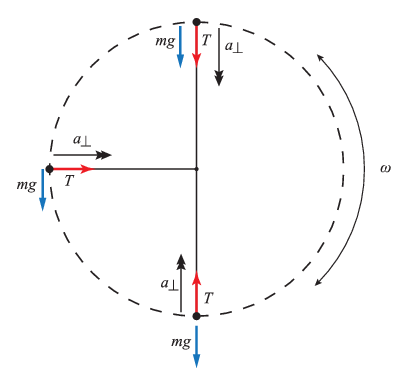 Vertical Motion
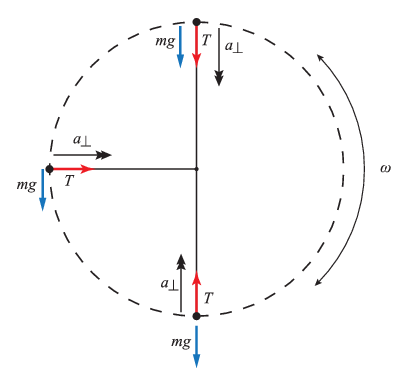 Vertical Motion
Example
A man has tied a 1.2 kg mass to a piece of rope 0.80 m long, which he is twirling round in a vertical circle, so that the rope remains taut. He then starts to slow down the speed of the mass.
At what point of the circle is the rope likely to go slack?
What is the speed (in m s-1) at which the rope goes slack?
Answer
Quiz
Quiz
Applications
When a person rides on a rollercoaster that follows a loop the loop track, they often feel very "light" at the top of the loop. Their weight does not change, it is the normal reaction force applied to them by the seat which alters. It is this which causes the strange sensation.
Assume the rollercoaster is moving at a constant speed, then the centripetal force required to keep them moving in a circle will also be constant. However, when they are at the top of the loop, the centripetal force is provided by both their weight and the normal reaction force. So the normal reaction force is very small and the person feels "light".
Rollercoaster
Rollercoaster
Conical Pendulum
The next situation we will study is the conical pendulum - a pendulum of length whose bob moves in a circle of radius at a constant height. The diagram shows such a pendulum, with a free-body diagram of all the forces acting on the bob.
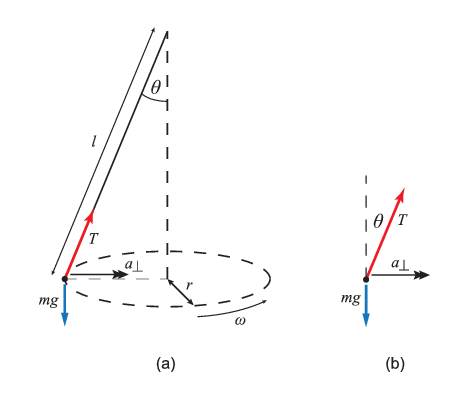 Conical Pendulum
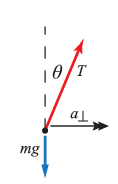 Conical Pendulum
Conical Pendulum
Example
Consider a conical pendulum of length 1.0 m. Compare the angle the string makes with the vertical when the pendulum completes exactly 1 revolution and 2 revolutions per second (ω = 2π rad s-1 and ω =4π rads-1).
Answer
Answer
Cars cornering
When a car takes a corner it is the frictional force between the car tyres and the road that provides the centripetal force. 

If there is insufficient friction, the car will skid.
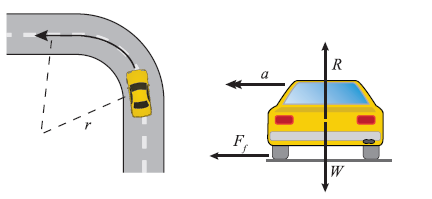 Cars Cornering
Banked tracks
When a car is on a banked track, it can still successfully take a corner when there is no frictional force present. 

Banked tracks are set at an angle, so the horizontal component of the normal reaction force provide the required centripetal force. The vertical component of the normal reaction force balances the weight.
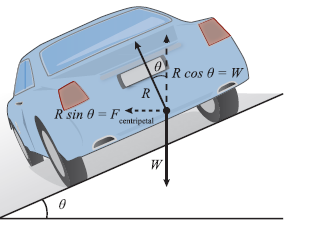 Banked Tracks
Funfair rides
One funfair ride which spins on its axis and then the floor drops gives people the sensation they are “stuck” to the wall. 

What happens is the drum wall is exerting a normal reaction force, which provides the centripetal force to keep them moving in a circular path. 

They do not fall because the friction acting 
upwards balances their weight.
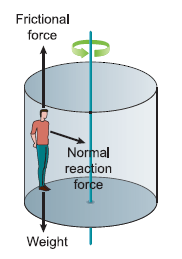 Mandatory Content covered
Mandatory Key Area
Examples of key area
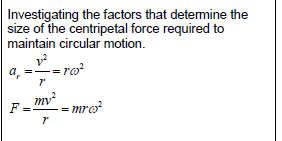 Quiz
Quiz